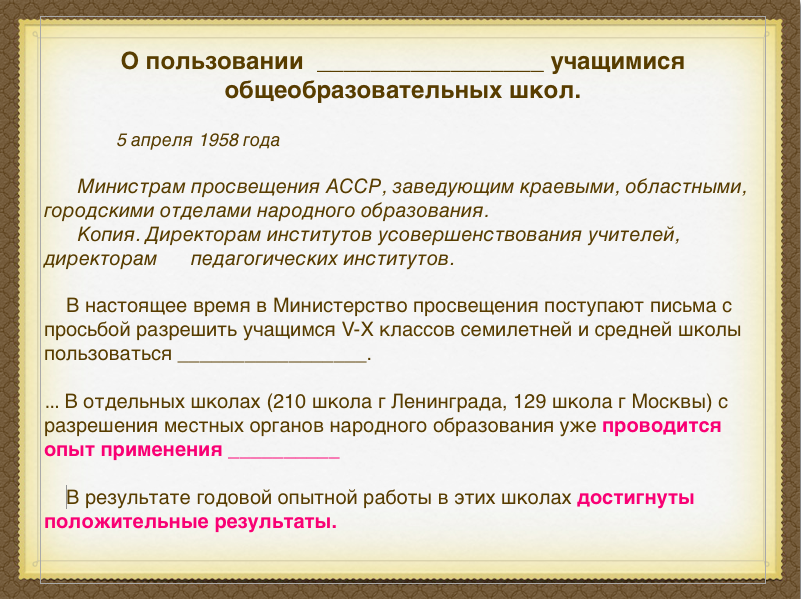 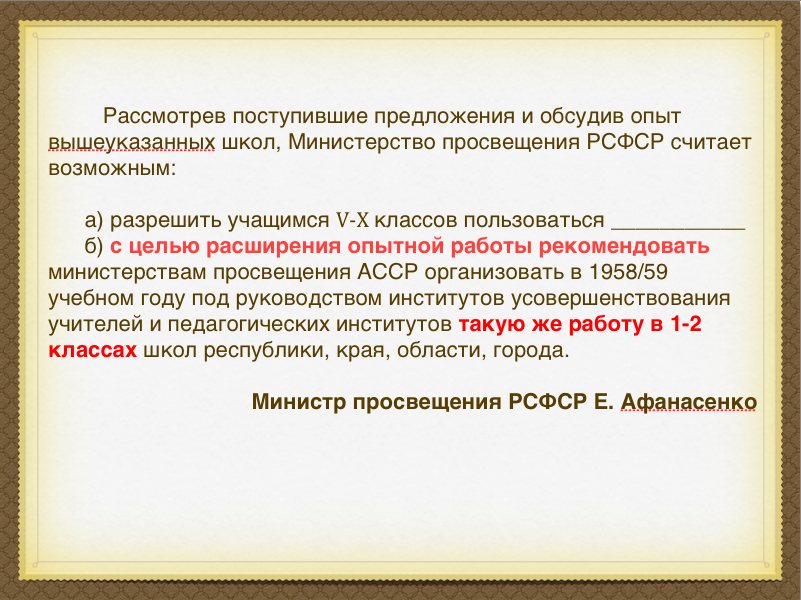 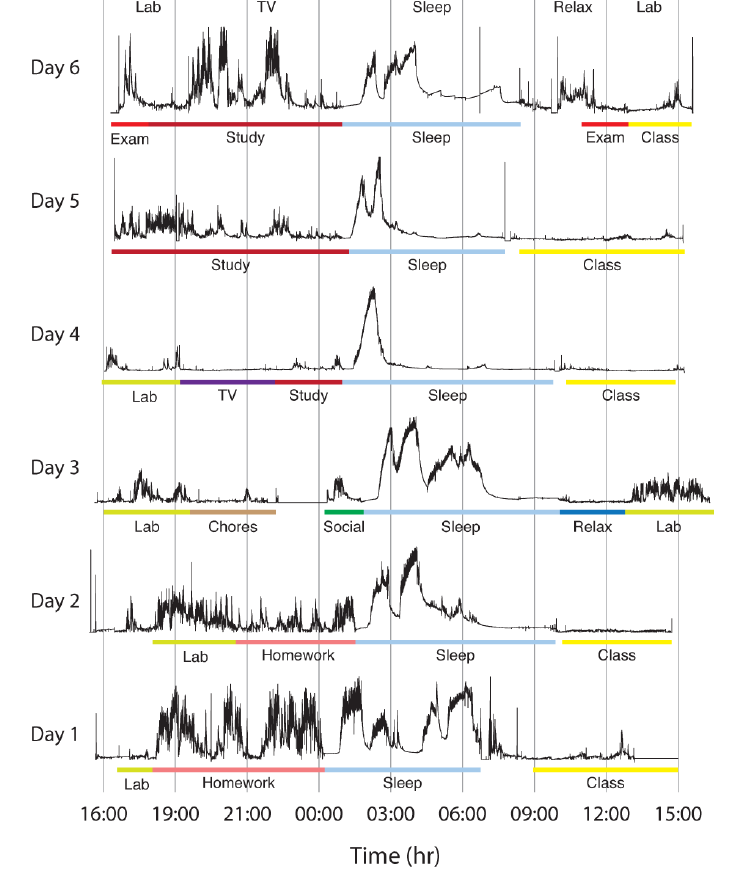 День 6
Экзамен
Самостоятельная учебная деятельность
Сон
Экзамен
Урок
День 5
Самостоятельная учебная деятельность
Сон
Урок
День 4
Сон
Урок
Самостоятельная учебная деятельность
Лаборатория
ТВ
День 3
Лаборатория
Домашние обязанности
Общение с друзьями
Отдых
Лаборатория
Сон
Сон
День 2
Домашняя работа
Сон
Урок
Лаборатория
День 1
Лаборатория
Домашняя работа
Сон
Урок
Время